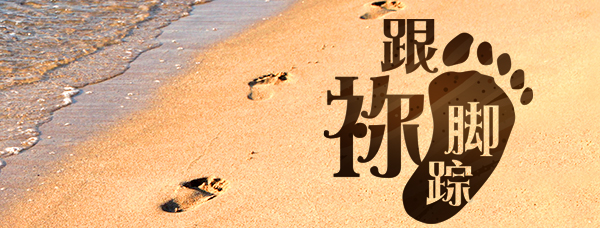 第十二单元：基督徒的十字架
第46讲：胜过虚荣
要义：金句
不但如此，我已把万事当作是有损的，因我以认识我主基督耶稣为至宝。我为他已经丢弃万事，看作粪土，为要赢得基督，（腓3:8）
2
精义：撮要
基督已是至宝，就心无别恋！
3
传播焦点
我宁愿有耶稣 
聆听诗歌
服事与试探 
我宁愿有耶稣
4
传播焦点
基督是至宝
认识主为至宝 （腓3:7-16 ）
日光下真满足 
“人若赚得全世界，赔上自己生命，有什么益处呢？” （太16:26 ）
5
生活应用
日光之下能有真正满足么？为什么？
6
反思问题
我真的“宁愿有耶稣”吗？有何服事上的试探？
7
听众回馈
请分享心得：认识基督为人生至宝！
8